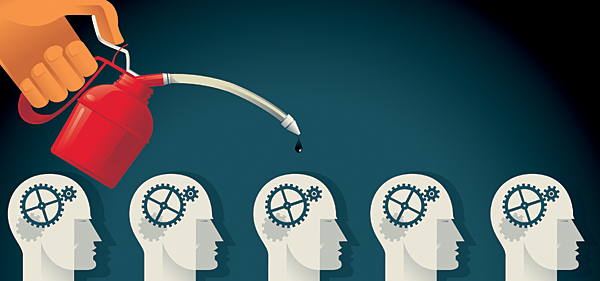 Literacy pack – term 6

Name:_____________________
Year:_______  Form:_________
Teacher:___________________
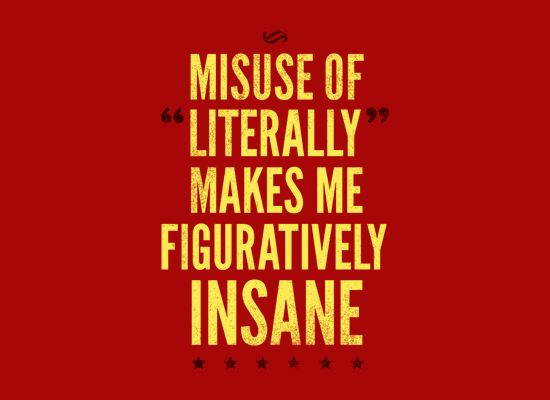 Section one: Denotation and connotation 

To be completed by:

______________________________
What do I need to complete?
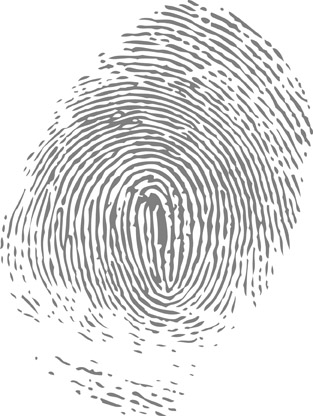 Self Assessment: What do I still need to practise from this section?
Spelling test 1
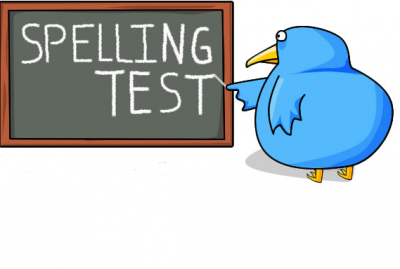 You will be tested on your spellings  in  every
literacy lesson. 

You are expected to get at least 17/20 right each time. If you do not manage this you will need to re-take the test at another time.
[Speaker Notes: http://www.saveteacherssundays.com/spelling/]
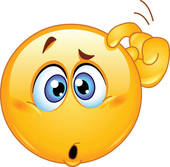 Do you know what all these words mean?

If there are any words on your spelling list that you don’t understand then write them underneath with a definition.
Can you think a link?
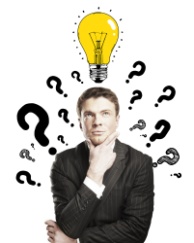 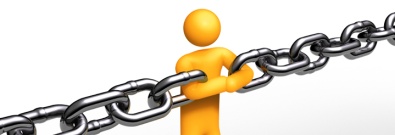 Sometimes when we learn words it helps us to learn a rhyme or a saying to help us remember how to spell the word.
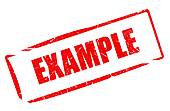 Necessary

Every shirt has one Collar (represents the C) and two sleeves (represents the double ss)
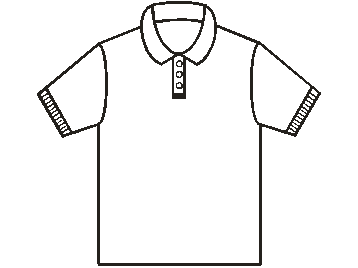 Can you create any for the words in the spelling list to help you remember them?
Denotation or Connotation
We have previously looked at literally and figuratively in our literacy packs – we’re going to look at this in more detail now and how it will affect our understanding when analysing a text.
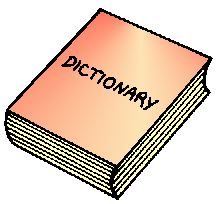 Denotation – the literal meaning of what is being said. You do not need to infer anything from this, it is the dictionary definition.
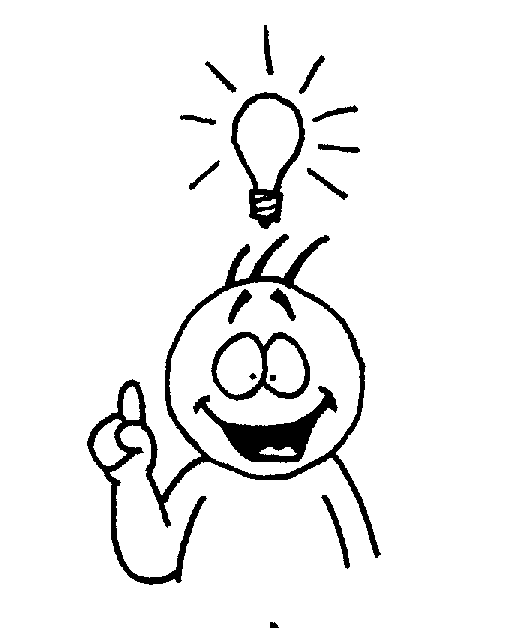 Connotation – what we infer from the chosen quotes. What is implied by the words that the writer has chosen? You need to look for deeper layers of meaning.
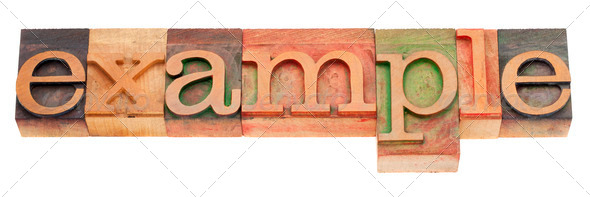 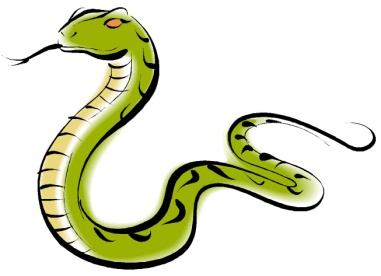 Denotation or Connotation: Words
Complete the denotation and connotation of each word – we will move onto phrases next.
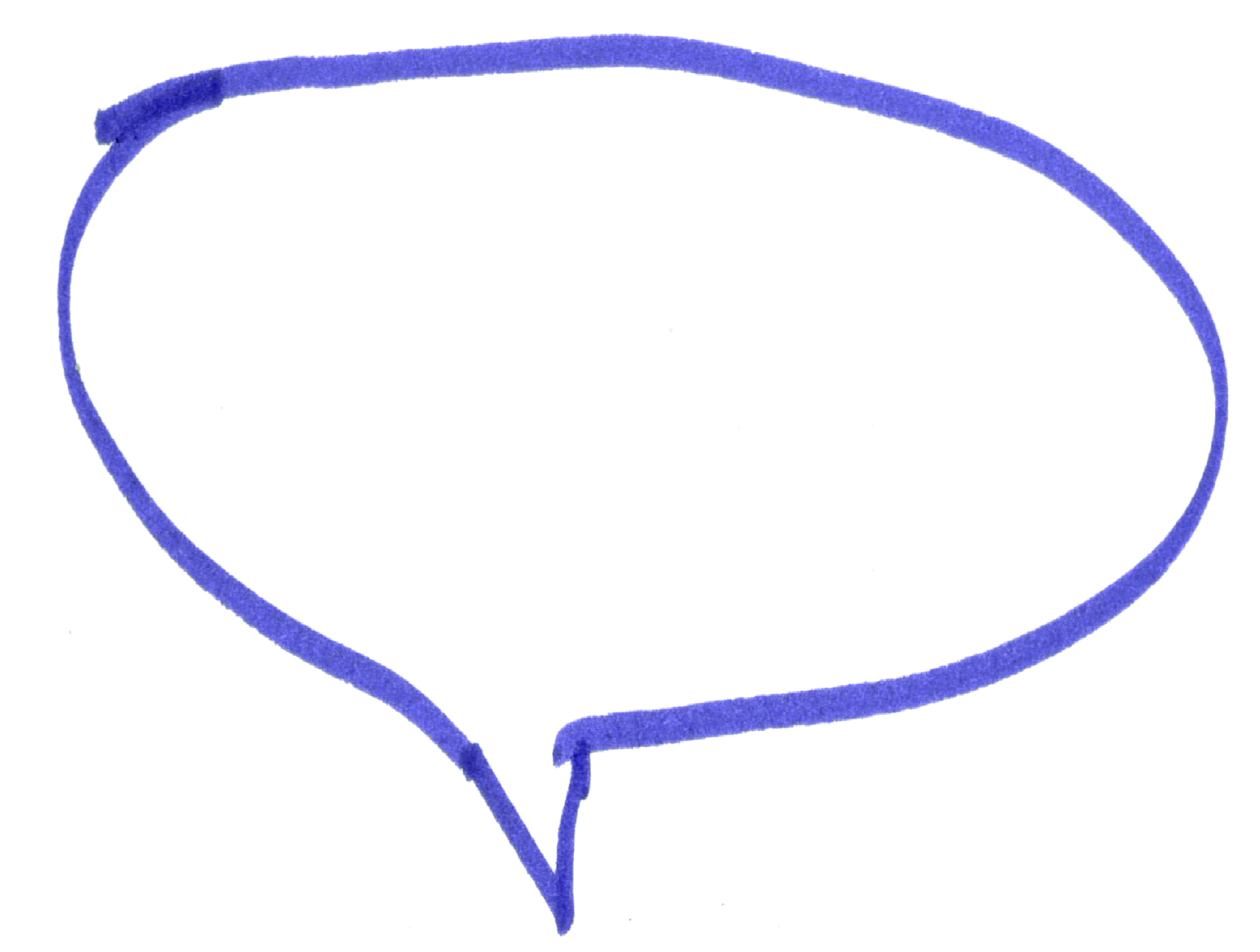 Task
Denotation or Connotation: Phrases
Complete the denotation and connotation of each word or phrase. 
Tip: look at the important words in the sentence to decipher the whole meaning.
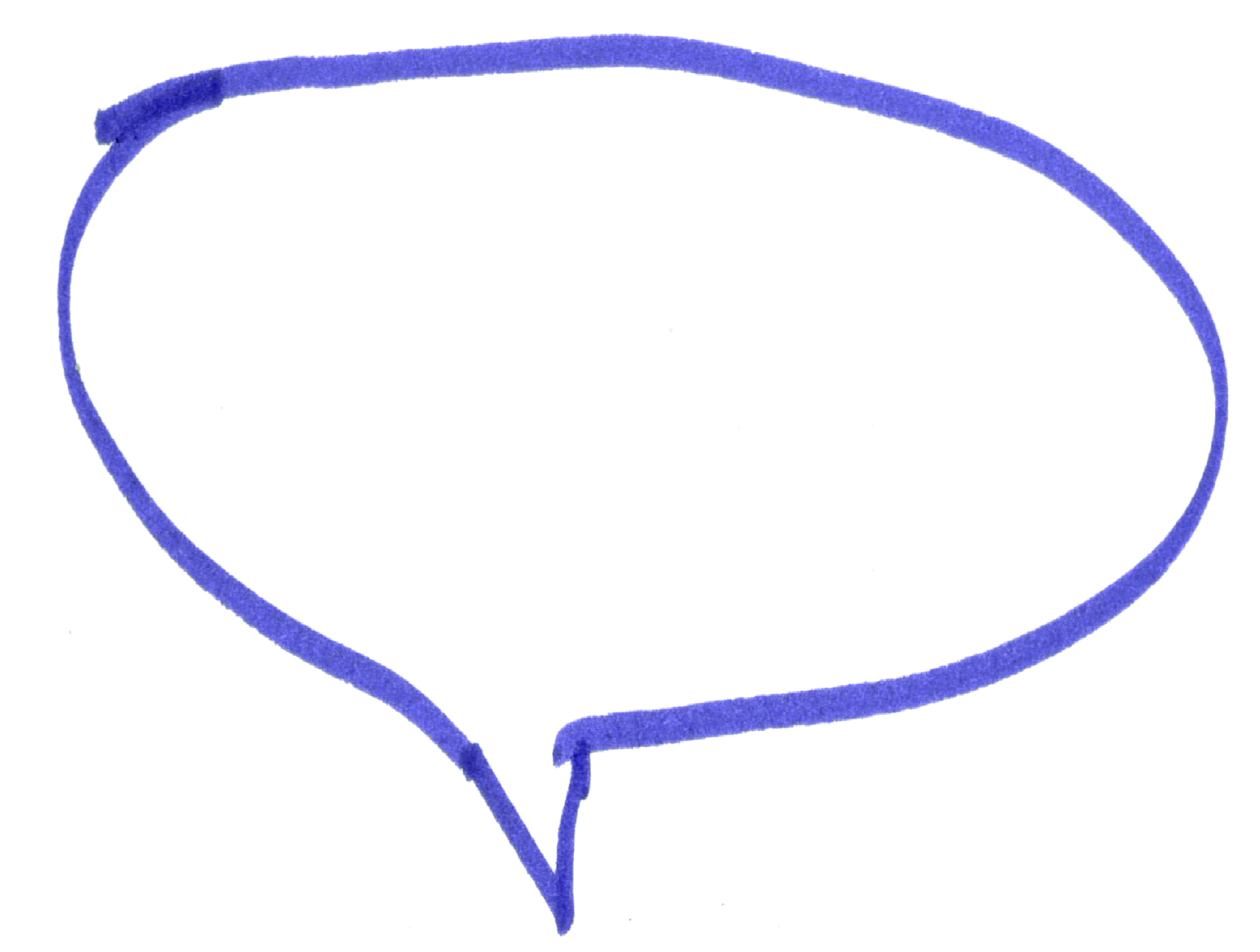 Task
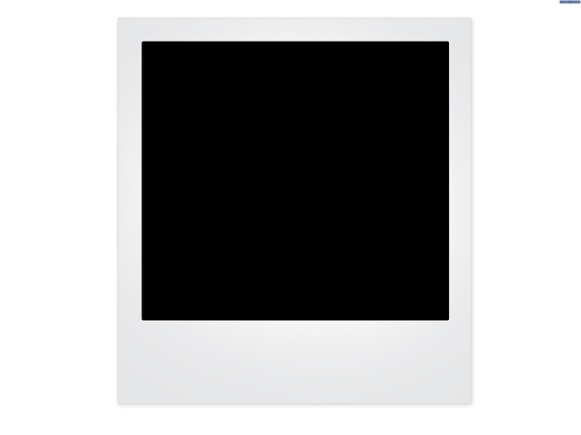 When you are choosing a phrase or a quote to show the writer’s effect you need to ensure that you are choosing something relevant and interesting to talk about!
How can we make it relevant?
Here is an extract from Of Mice and Men  and it talks about the character of Curley’s Wife. This extract tells us a lot about her character merely based on her description.
In the previous section we looked at the quote “for the rectangle of sunshine in the doorway was cut off.” The denotation can tell us that the area is very bright and the weather is sunny at the time but when we are analysing we often have to think outside the box in several layers of meaning. For example, Sunshine can often represent hope and by her standing in the doorway and blocking this out could signify that she will in someway destroy their hope.
Both men glanced up, for the rectangle of sunshine in the doorway was cut off.  A girl was standing there looking in.  She had full, rouged lips and wide-spaced eyes, heavily made up.  Her fingernails were red.  Her hair hung in little rolled clusters, like sausages.  She wore a cotton house dress and red mules, on the insteps of which were little bouquets of red ostrich feathers. ‘I’m lookin’ for Curley,’ she said.  Her voice had a nasal, brittle quality.
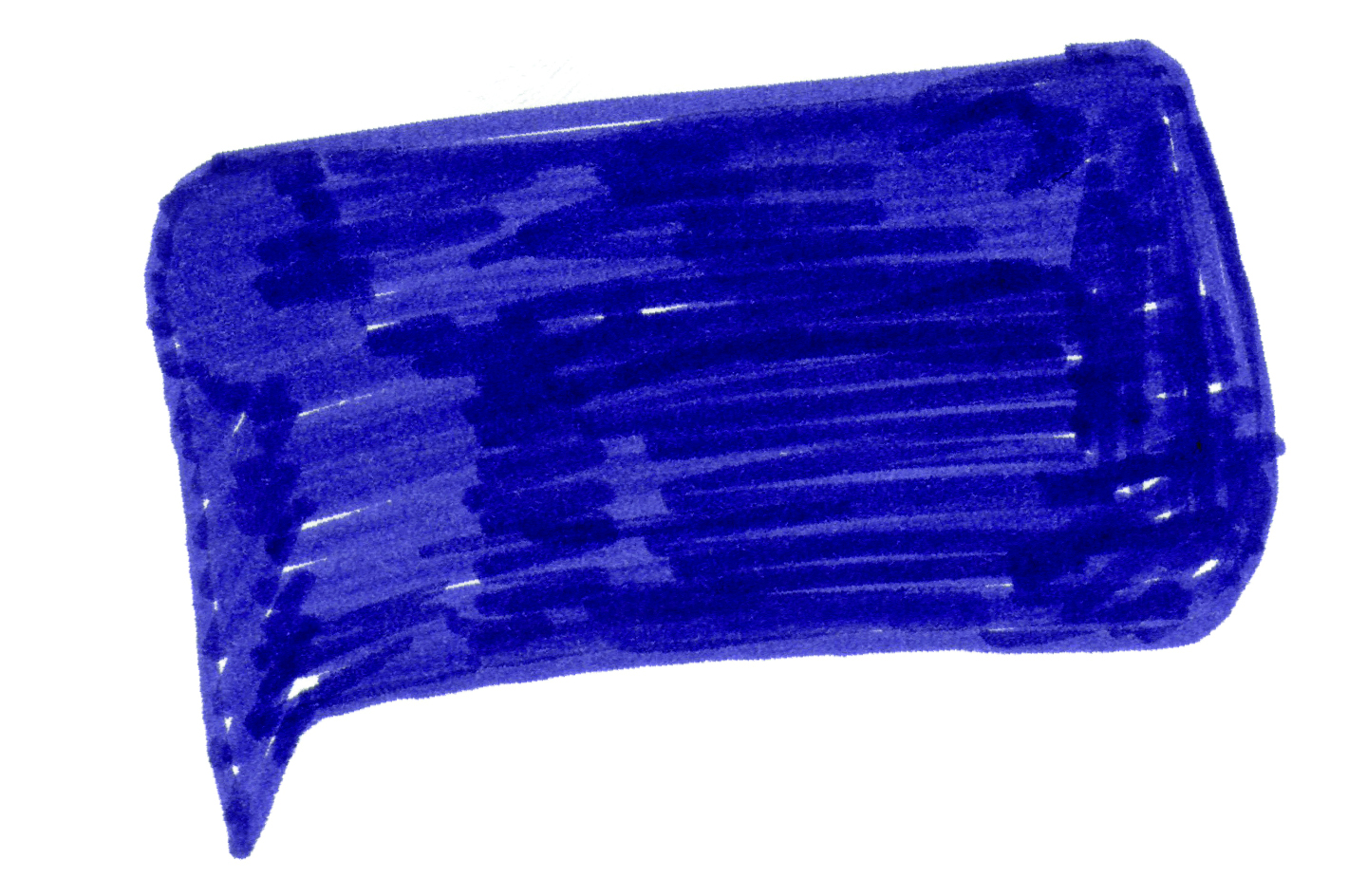 What do we find out about Curley’s Wife in this extract?

Read through the extract and highlight any key words or phrases that  tells you something about Curley’s Wife. Number your points up – there are at least 4 more. Remember to be precise and relevant. 

2. Explain what the connotations are in that specific piece.
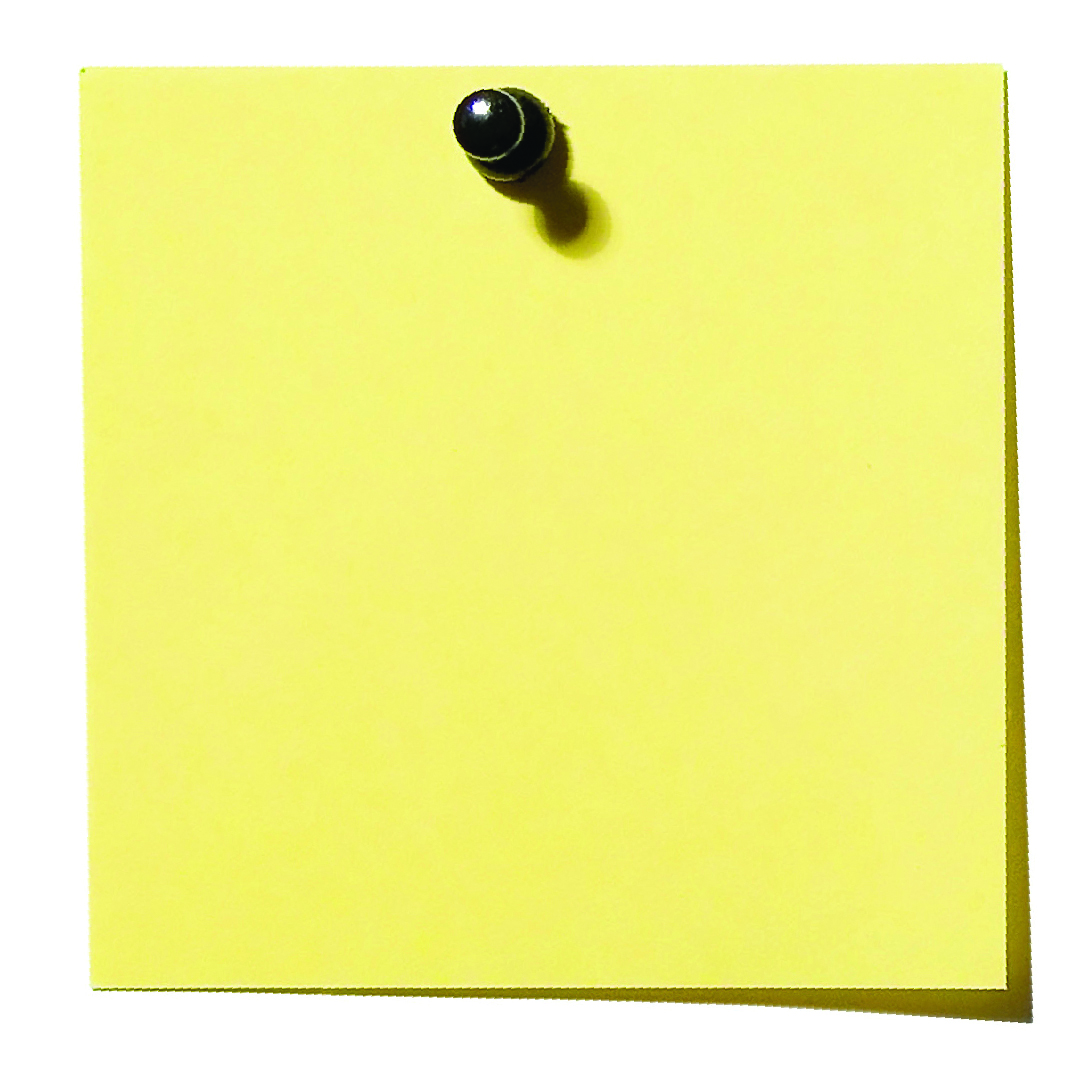 You have been given two pages to ensure you write as much as possible!
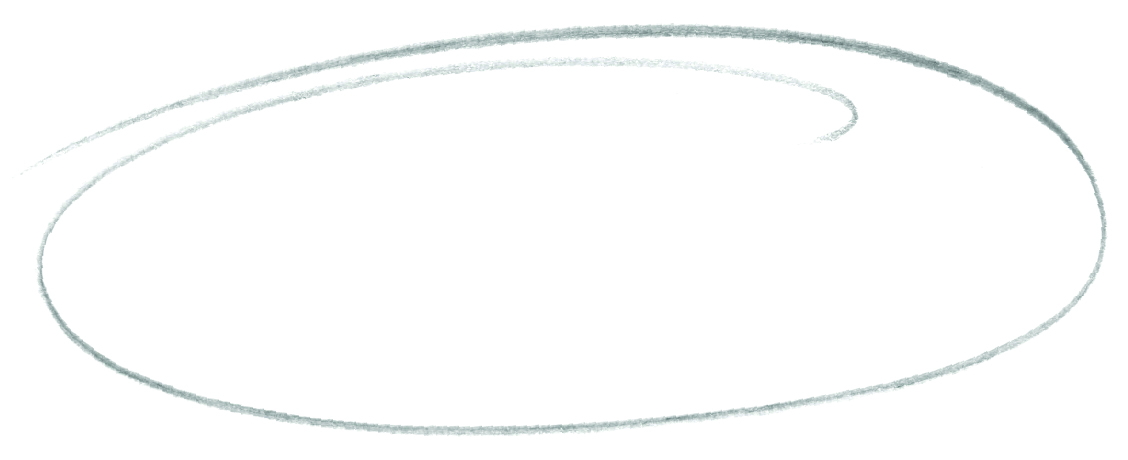 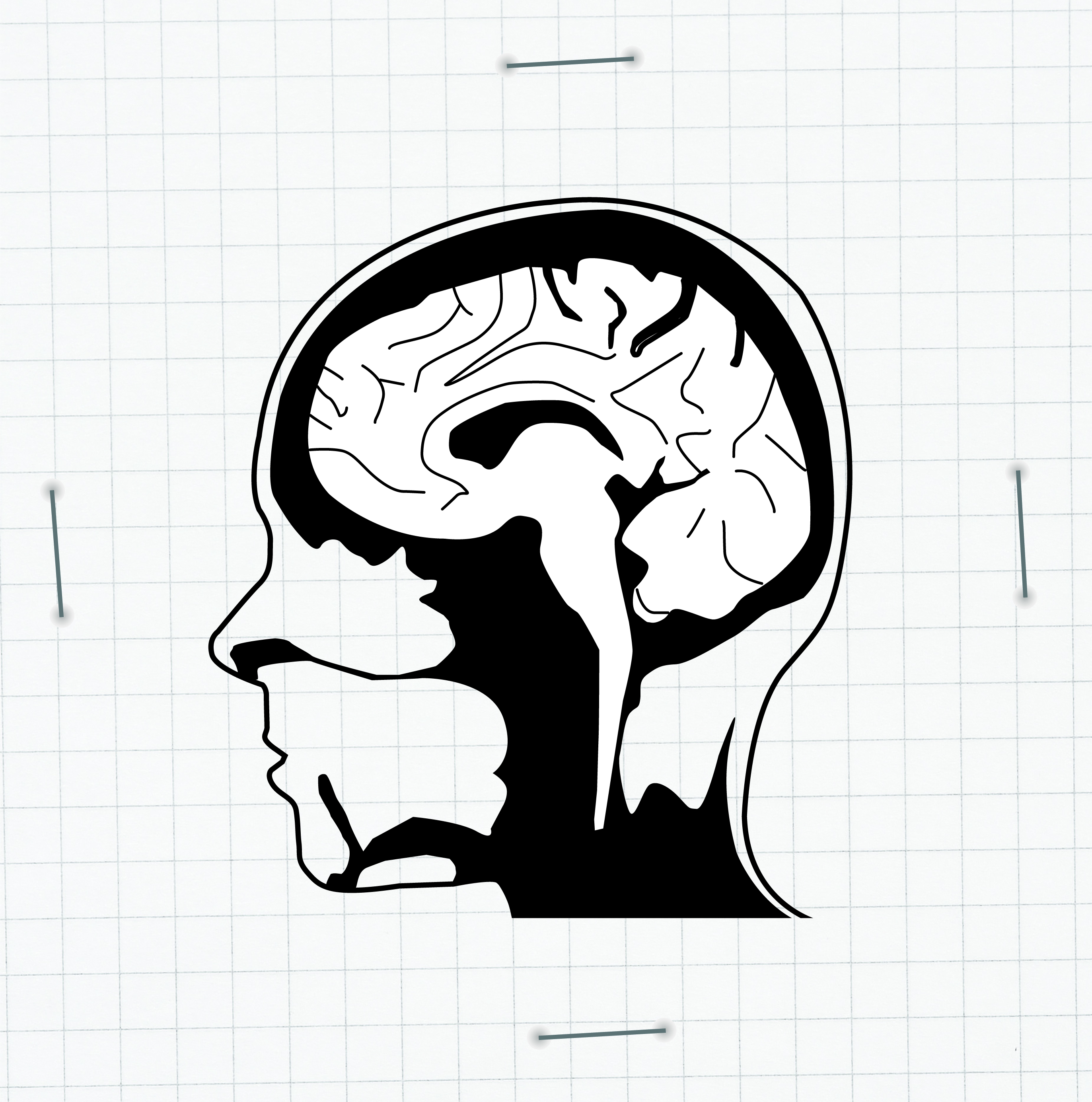 It is time to apply your knowledge (and test a friend!)
Task:  Write a short description of a character – you can choose all their qualities and the scenario but you need to think about your language choices carefully as your friend will be analysing your work! 

Think! How will you tell them about your character without just saying it?
Plan your character first – don’t forget your SAMOSAP. 
What connotative word choices will you use?
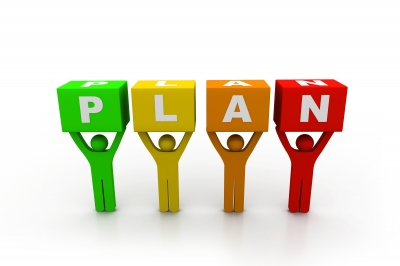 Write your description here. 

Note – write every other line to ensure your friend has space to annotate and correct your work!
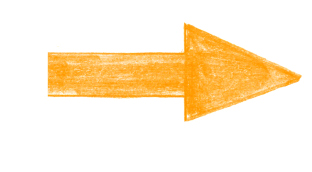 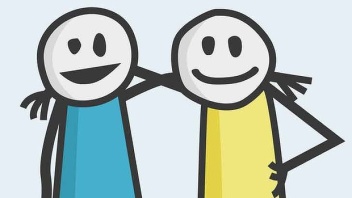 A task for your friend!
Using a green pen go through and SPaG check your partners work 
Highlight four phrases that you  think you can analyse
Number these phrases 
Underneath write a detailed explanation about what this tells us about their character
Write two more sentences to extend their description – think, show don’t tell!
Word (Adjective)
Letter
Ph
Synonyms
Antonyms
Word (Adjective)
Letter
Th
Synonyms
Antonyms
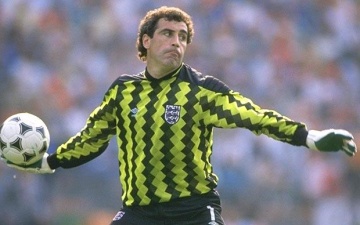 England’s most-capped player 

Reading comprehension : Read the extract and answer the questions in as much detail as possible.
Arsenal Ladies star Yankey overtakes Shilton record with 126th England cap but neither achievement should be compared 

It will be a quiz question that will perplex even the geekiest of football fans: ‘Who is England’s most capped player?’ 

‘Easy, Peter Shilton,’ the chaps in the pub will say, scribbling down the name of the twice European Cup-winning goalkeeper , a man who played 125 times for his country during a 20-year international career. 

Wrong. Sorry fellas, you didn’t even manage to get the gender right: it’s Rachel Yankey now. 

Most people will not have even heard of Yankey, the Arsenal midfielder who made history by winning her 126th  England cap in a 1-1 draw against world champions Japan, but the accolade is now – strictly speaking – hers and hers alone. 

Congratulations to Yankey on a remarkable achievement, but consider this: Shilton’s last game was the 1990 World Cup third place play-off defeat by Italy. Yankey’s record breaking feat came in a  friendly in front of 4,500 school children taking advantage of free tickets at Burton Albion’s Pirelli Stadium. Please let us not do either player a disservice by trying to compare the two. 

I involuntarily cringe when I hear television and radio presenters ticking the equal opportunities box  by lauding Yankey as England's ‘most capped player of all time’.  It might  be technically true , but it is downright disrespectful to assume Shilton’s 23 year old record should be scrubbed out and forgotten . If Shilton ventured this opinion  he would no doubt be labelled as a sexist lout, so I’m going to argue on his behalf. 

Yes he was a goalkeeper, but he also happened to be a professional sportsman vying to be his country’s No1 in the same era as Ray Clemence. It is insulting to see those memories – the three World Cups , two European Championships and 65 clean sheets – erased in the rush to e politically correct.  The tenuous comparison with  Yankey’s career is almost painful. 

This is, however, in no way intended to disparage Yankey’s achievement. She is a stunningly talented player in her own right a footballer who has been at the forefront of a quiet evolution in women’s football during her 17 year career in an England shirt. 

Laura Williamson, Mail Online, Wednesday 2 October 2013
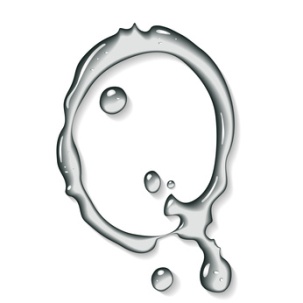 uestions
Find two pieces of information about Peter Shilton and two about Rachel Yankee. 
How does the writer suggest that we do not take Rachel Yankey’s  achievement at face value? You should write about: 
The headline
The words the writer uses to compare Yankey’s and Shilton’s careers
The statistics that are used 
What tells you that this is a newspaper article and not some other kind of text? 
Find five strong adjectives in the article. What effect do they have on the tone  (overall feel) of the piece? 
Label the AFOREST techniques and explain their effect on the reader. 
Look at the last two paragraphs. 
 How does the writer want us to feel about Rachel Yankee? Which words and phrases tell you this? 
How does the writer want us to feel about Peter Shilton? How do you know?
Glossary

Most-capped: has represented their country’s football  team in the highest number of international football games. 

Face value: the apparent value of something , which might be different from its actual worth
Answer your questions in detail here:
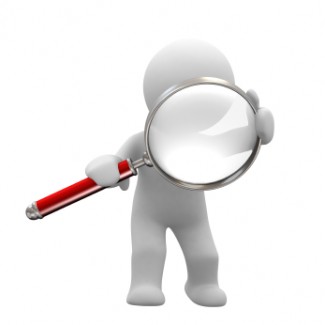 Section two: Checking and proofing 

To be completed by:

______________________________
What do I need to complete over the next two weeks?
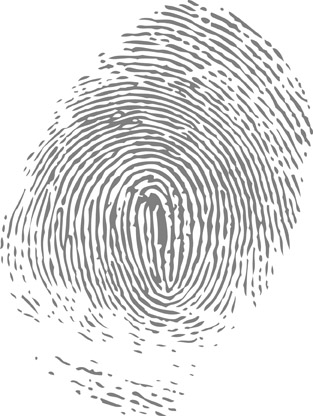 Self Assessment: What do I still need to practise from this section?
Spelling test 2
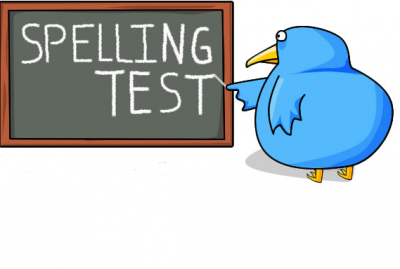 You will be tested on your spellings  in  every
literacy lesson. 

You are expected to get at least 17/20 right each time. If you do not manage this you will need to re-take the test at another time.
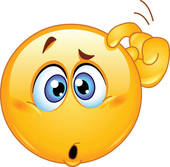 Do you know what all these words mean?

If there are any words on your spelling list that you don’t understand then write them underneath with a definition.
Can you think a link?
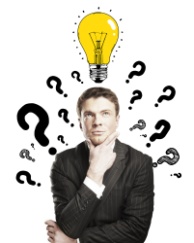 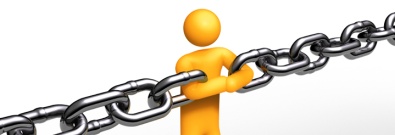 Sometimes when we learn words it helps us to learn a rhyme or a saying to help us remember how to spell the word.
Can you create any for the words in the spelling list to help you remember them?
Why is it important to proof read your work and make amendments? 

Create a spider diagram below with as many ideas as you can think of. Don’t just apply this to your school work – think about outside of school as well.
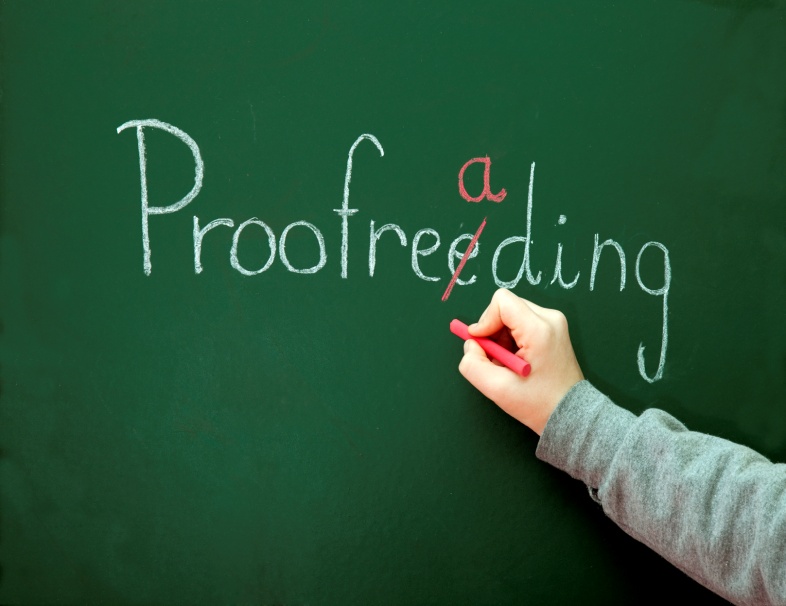 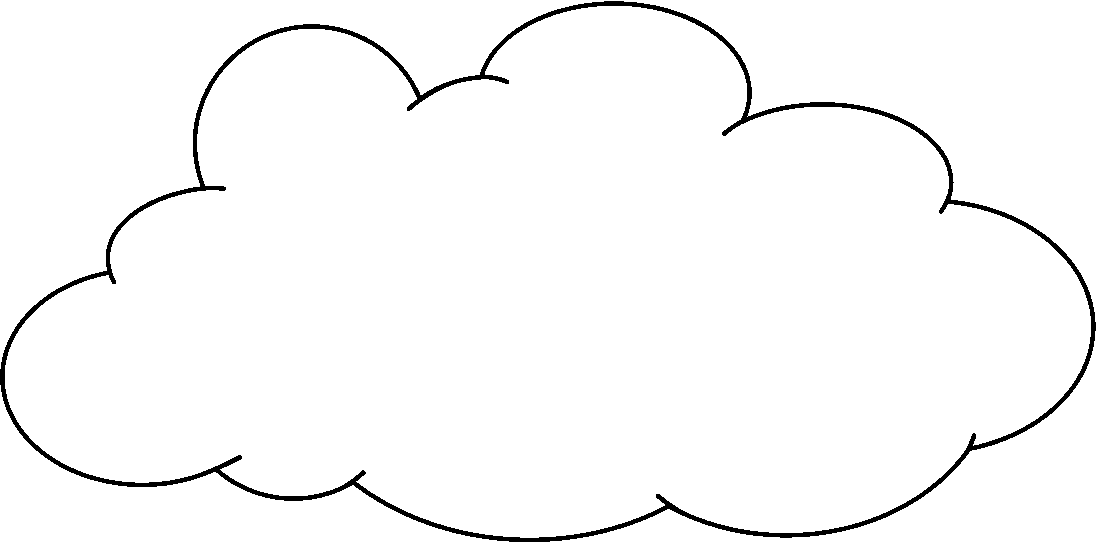 Why should I check my work?
When you are checking through your work the first thing you
 should check for is correct punctuation and spelling. This is 
going to be a large focus when you take your exams so it is 
better to ensure we have it all nailed now! 

A wrongly placed comma or lack of full stops can change the whole meaning of your piece which could also mean that you lose marks.
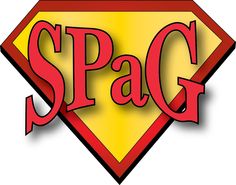 Task: Use a green pen to add in any missing spelling and punctuation errors our writer has made.
suddenly i was feeling very sad and alone but i didnt know why i stared into the empty bowl but the gold fish just bobbed on the surfas in a lyfeless way the water was very clean and sparklin  jeremy was dead and i had to dispose of his body should i bury him in the garden or should i flush him down the toilet as i thought about it time passed more quickly than i realised it was now two late too go into the garden i walked up the stares to the toilet carryin the heavy bowl  i struggld to tip the water into the toilet bowl i didnt fink about what would happen next and as i tryed to flush the water rows up and poured out onto the floor jeremy slide across the tiles toward the door i saw a fluffy paw reach out from the doorway jeremy was gone
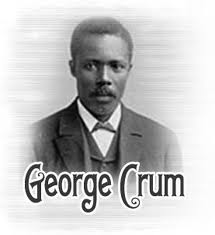 George Crum – accidental inventor of the crisp! 

One day a customer sent back his plate of potatoes many times and kept asking for them to be more fried and thinner. Crum lost his temper, sliced the potatoes insanely thin and fried them until they were hard as a rock. To the chef's surprise, the customer loved them and wanted more!
Why did I tell you this? 

It is important to realise that people make mistakes and they can be corrected to make something better through editing and experimenting.  Do not be afraid to change your work after you have written it – it WILL make it better!
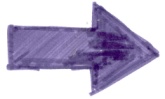 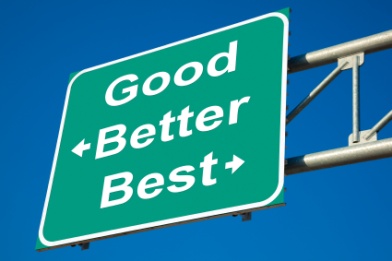 We are now going to spend time editing the writing from the page before – I think we all agree it is pretty poor!
Highlight any words that you think could be improved  - put them into the table on the next page and use a thesaurus to find synonyms to replace them. 
Use one colour to highlight two sentences – you are going to change these sentences into complex sentences
 Use another colour to highlight two different sentences – you are going to change these sentences into –ly, -ed, -ing sentence starters 
Highlight one sentence to change into a simile 
Highlight one sentence to change into a metaphor 
Highlight one sentence to change into personification 
Can you add in any extra information that you think the writer has missed?
Use the following pages to help you create a plan!
Thesaurus skills needed!
Any additional information?
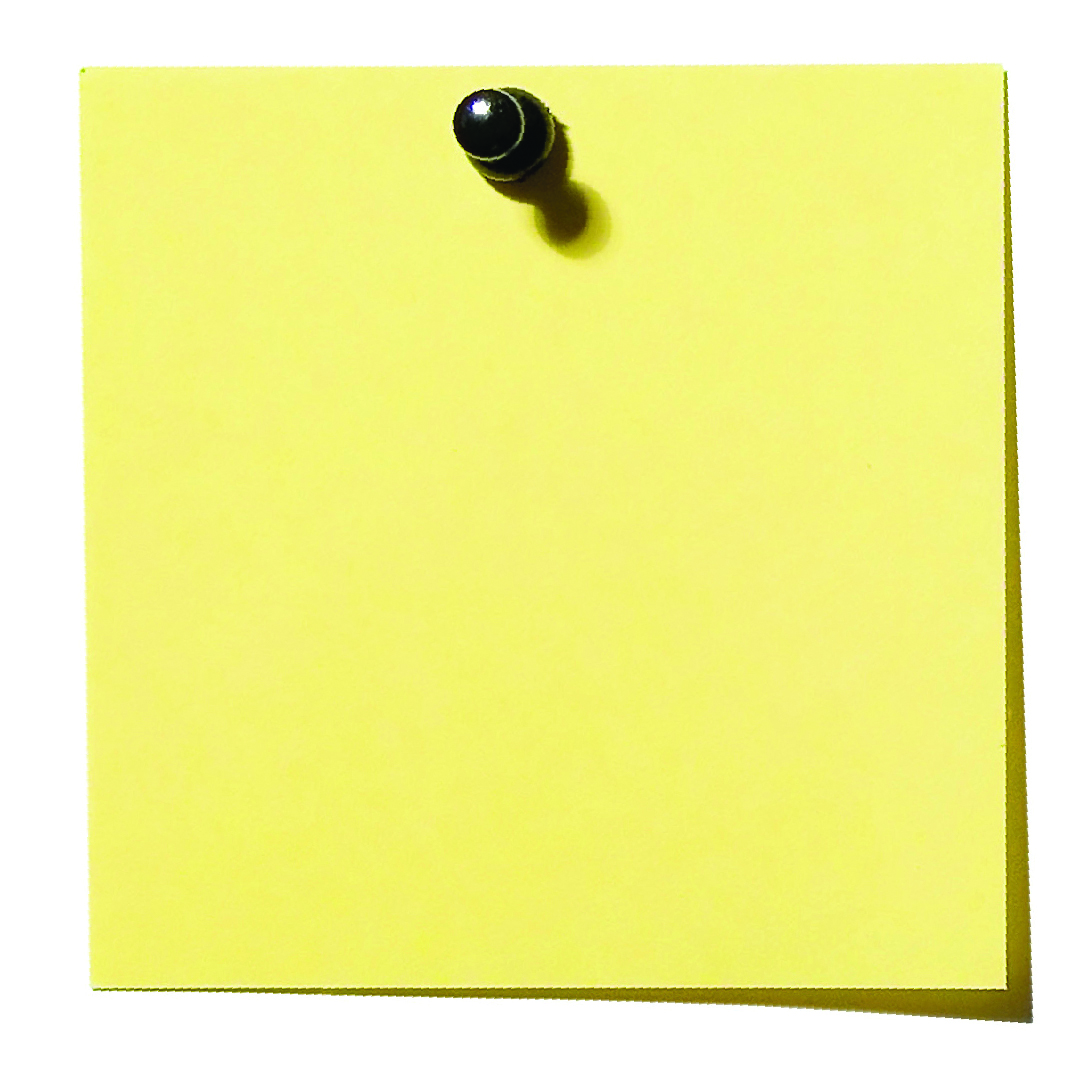 Task: You are now going to re-draft the first piece of writing
Word (Adjective)
Letter
Au
Synonyms
Antonyms
Word (Adjective)
Letter
Aw
Synonyms
Antonyms
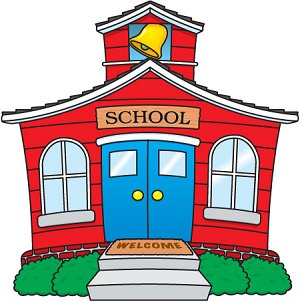 ‘The Boys’  Toilets ‘ by  Robert Westall, From Ghost Stories 

Reading comprehension : Read the extract and answer the questions in as much detail as possible.
Section 1: The January term started with a scene of sheer disaster. A muddy excavator as chewing its way across the netball-court, breakfasting on the tarmac with sinuous lunges and terrifying swings of its yellow dinosaur neck.  One of the stone balls had been knocked of the gate posts, and lay in crushed fragments, like a Malteser  trodden  on by a giant. The entrance to the science wing was blocked with pile of ochreous clay, and curved  glazed drainpipes were heaped like school dinners ‘ macaroni. 

The girls hung round  in groups. One girl came back from the indoor toilets saying Miss Bowker was phoning the Council, and using words that Eliza Bottom had nearly been expelled for last term... 

The next girl came back from the toilets saying that Miss Bowker was nearly crying. 

Which was definitely a lie, because here was Miss Bowker now, come out to to address them in her best sheepskin coat. Though she was wearing fresh make-up, and her eyes were suspiciously bright, her famous chin was up. She was brief and, and to the point. There was an underground link in the central heating; till it was mended they would be using the old Harvest Road Boys’ school. They would march across now, by forms, in good order, in charge of the prefects. 

Section 2: Then the marching little columns came to a miserable little hump-backed bridge  over a solitary railway line., empty and rusting. Beyond were the same kind of houses; but afflicted by some dreadful  disease, of which the symptoms were a rash of small window-panes, flaking paint, overgrown funereal privet-hedges and sagging gates that would never shut again. And then it seemed to grow colder still, as the slum-clearances started, a great empty plain of broken brick, and the wind hit them full, sandpapering faces and sending grey berets cartwheeling into the wilderness.
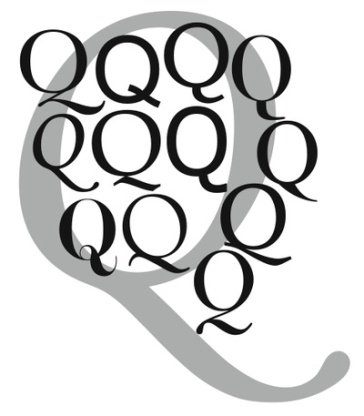 uestions
What kind of atmosphere is built up in section 1? 
Pick three images from section 1 that help to build up this atmosphere. Write down two ideas for each image what is the denotation? What is the connotation?  (If you cannot remember what this means check in section one of the literacy pack!) 
What mood and effect is created by the following quotes? 
‘a miserable little hump-backed bridge’
‘a solitary railway line’ 
‘houses...afflicted by some dreadful disease’ 
How does the description of the weather add to the mood? 
What does the word ‘funereal’ suggest about the privet hedges? 
Can you highlight any other language devices in this piece and explain their detonation and connotation?
Answer your questions in detail here:
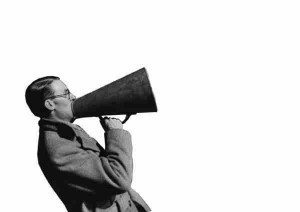 Section three: Metalanguage

To be completed by:

______________________________
What do I need to complete over the next two weeks?
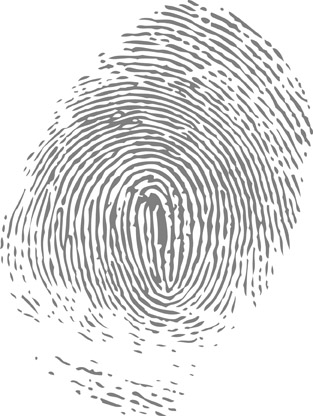 Self Assessment: What do I still need to practise from this section?
Spelling test 3
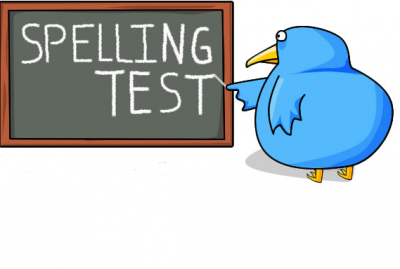 You will be tested on your spellings  in  every
literacy lesson. 

You are expected to get at least 17/20 right each time. If you do not manage this you will need to re-take the test at another time.
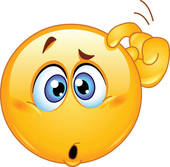 Do you know what all these words mean?

If there are any words on your spelling list that you don’t understand then write them underneath with a definition.
Can you think a link?
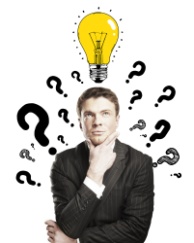 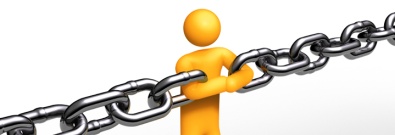 Sometimes when we learn words it helps us to learn a rhyme or a saying to help us remember how to spell the word.
Can you create any for the words in the spelling list to help you remember them?
Last term we started to learn about metalanguage, before we learn anymore we are going to revise some of the ones that we looked at before. 

Task: Write a short definition and then show a short example. You can work as a group or pair on this task.
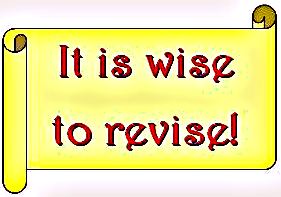 Active voice
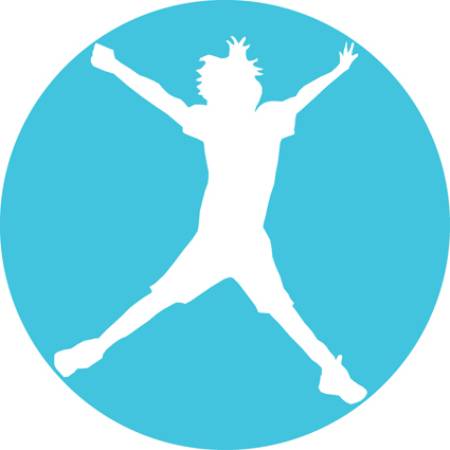 Passive voice
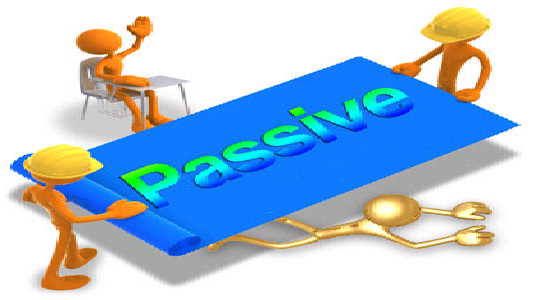 Preposition
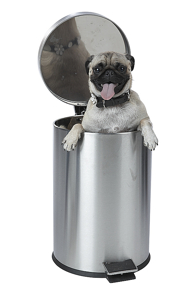 Acronym
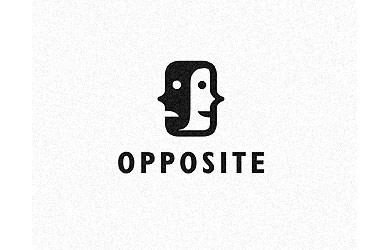 Antagonist
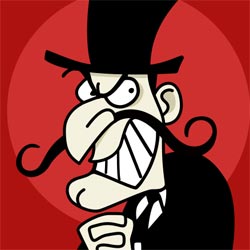 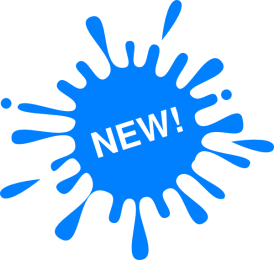 Adverb
How can we tell what an adverb is? 

Adverbs can modify (change) a verb, an adjective, a whole clause or another adverb. By using them it adds more detail  and therefore more marks – to our writing.
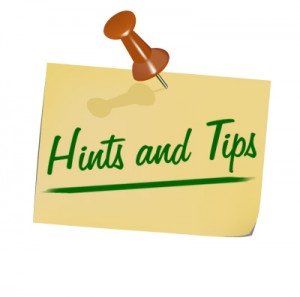 The way I like to remember what an adverb is by breaking the word down. Ad (you are adding something) to the verb (or adjective).
Here are some examples: 

Gregory soon started snoring loudly. 
The adverbs modify the verbs started and  snoring.

That hockey match was really exciting!  
The adverb modifies the verb exciting. 

We don’t get to play on the Xbox very often. 
The adverb modifies the adverb. 

Fortunately, it didn’t rain. 
The adverb modifies the whole main clause.
Task! 
You now have two tasks to complete. 
Underline the adverb and explain what the adverb is modifying – like I have shown above. 
Read the adverb word bank and add in an extra one for each letter of the alphabet 
Modify the sentences adding in an adverb and explaining what you have done.
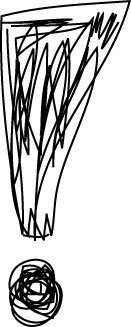 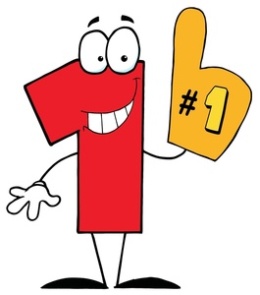 [Speaker Notes: http://www.enchantedlearning.com/wordlist/adverbs.shtml]
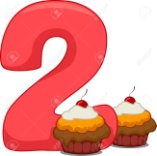 Alphabet adverb bank
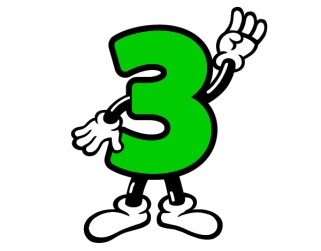 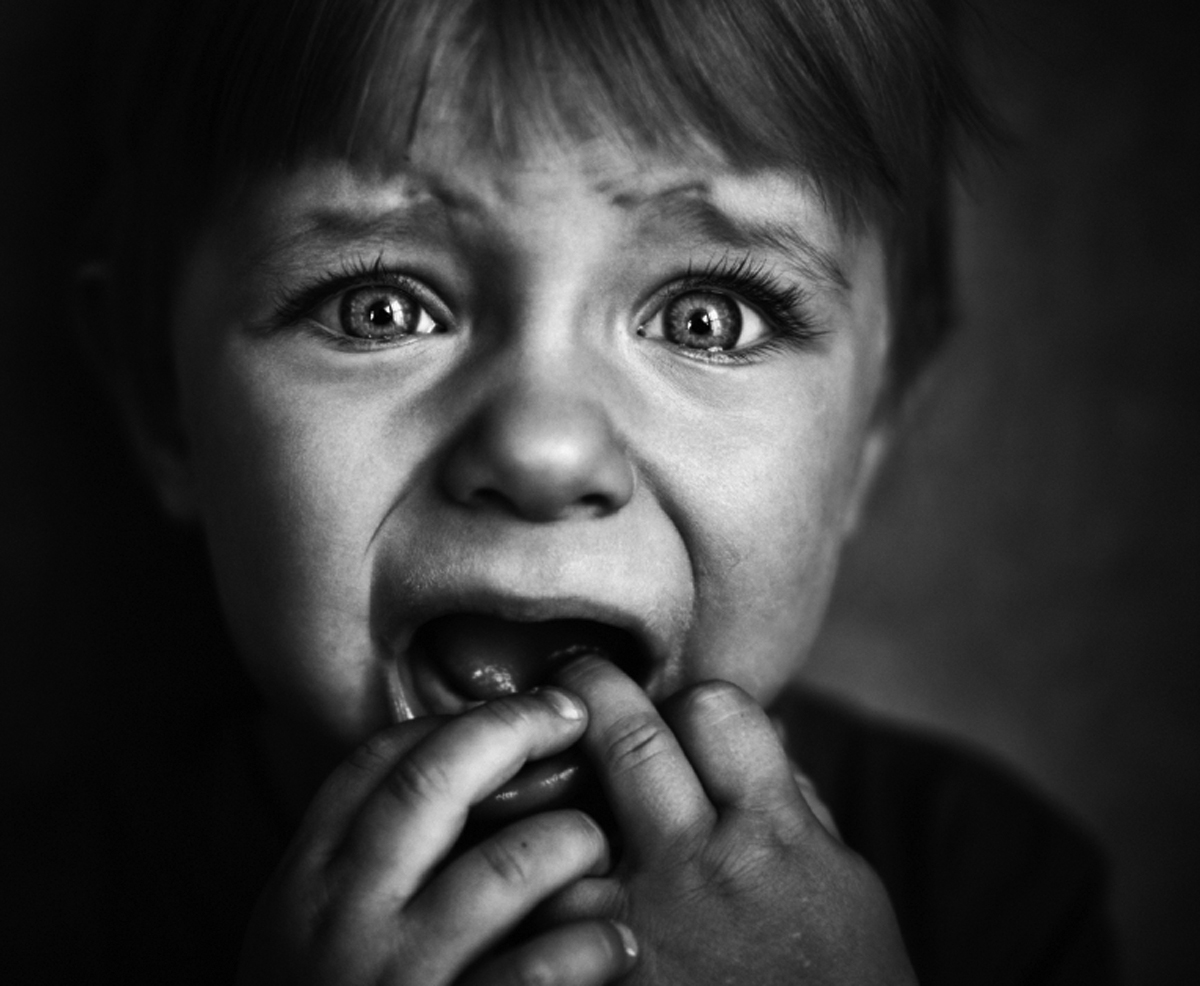 Nothing to be afraid of by Jan Mark 

Reading comprehension : Read the extract and answer the questions in as much detail as possible.
This extract is from the beginning of a novel

Section 1: ‘Robin won’t give you any trouble,’ said Auntie Lynn. ‘He’s very quiet.’ 
	
Anthea knew how quiet Robin was. At present he was sitting under the table and, until Auntie Lynn mentioned his name, she had forgotten he was there. Auntie Lynn put a carrier bag on the armchair. 
	
‘There’s plenty of clothes, so you won’t need to do any washing, and there’s a spare pair of pyjamas in case – well, you know. In case...’
	
‘Yes,’ said Mum firmly [...] 
	
Mum almost told Auntie Lynn to stop worrying and have a good time, which would have been a mistake because Auntie Lynn was going up North to a funeral.  
	
Auntie Lynn was not really an Aunt, but she had once been at school with Anthea’s mum. Robin was not anything much, except four years old, and he looked a lot younger; probably because nothing ever happened to him. Auntie Lynn kept no pets that might give Robin germs, and never bought him toys that had sharp corners to dent him or wheels that could  be swallowed. He wore balaclava helmets and bobble hats i winter to protect his tender ears, and a knitted vest under his shirt in summer in case he overheated himself and caught a chill from his own sweat. 

Section 2: His face was as pal and flat as a saucer of milk, and his eyes floated in it like drops of cod liver oil; also with extract of milk, concentrated orange juice and calves-foot jelly. When you picked him up you expected him to squelch, like a hot water bottle full of half-set custard. 

Anthea lifted the table cloth and looked at him. 

‘Hello, Robin.’

Robin stared at her with his flat eyes and went back to sucking his wooly doggy that had flat eyes also, of sewn-on felt, because glass ones might find their way into Robin’s appendix and cause damage.
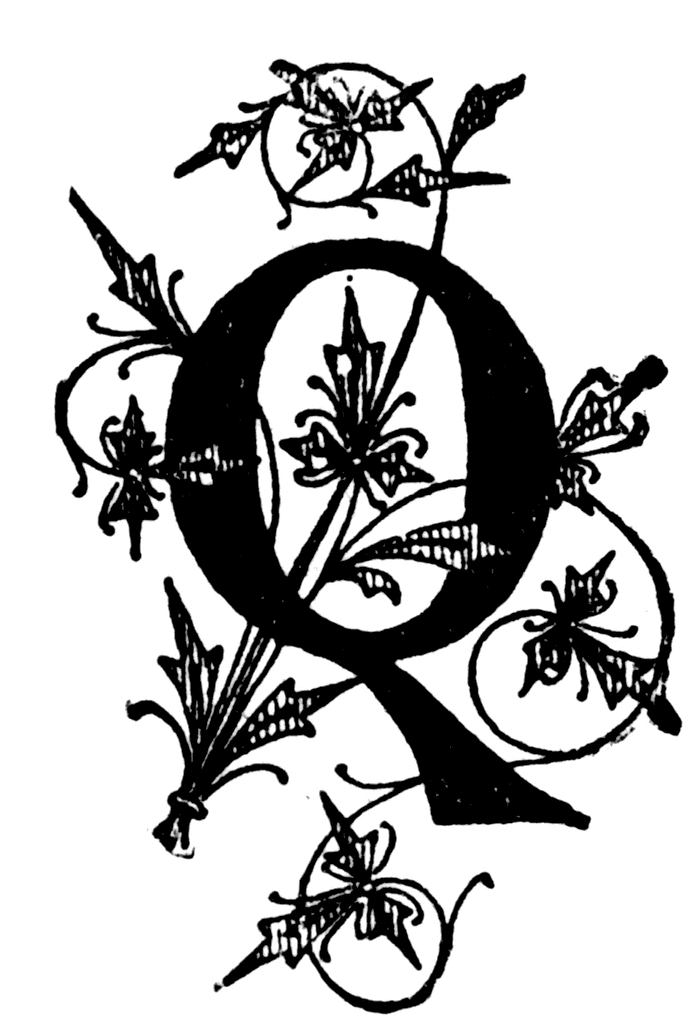 uestions
In section 1  what kind of things can you infer (understand) about ‘Auntie’ Lynn’s treatment of her son? Choose three   quotes from the text and explain what they tell you. 
Write a detailed response explaining what you infer about the character of Robin in section 1. 
What is implied about Robin in section 2? Use quotes to back up your ideas. 
Who do you think the narrator is and why? What specific language tells us this? 
Why do you think the writer chose to show the story from this perspective? 
Do you think Auntie Lynn’s protective nature is over the top? Remember to justify your answer in detail.
Answer your questions in detail here:
Word (Adjective)
Letter
Wh
Synonyms
Antonyms
Word (Adjective)
Letter
W
Synonyms
Antonyms
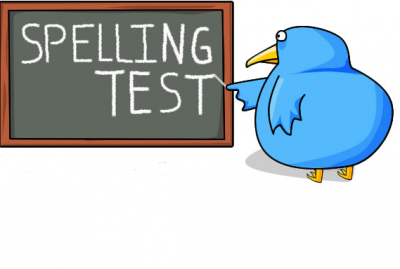 Spelling test time
Choose your words wisely!